WEBINAR DE LA FUNDACIÓN JUSTICIA SOCIAL
“MÁS ALLÁ DEL CONFLICTO: INNOVACIÓN EN LA GESTIÓN DE RRHH A TRAVÉS DE LA MEDIACIÓN”
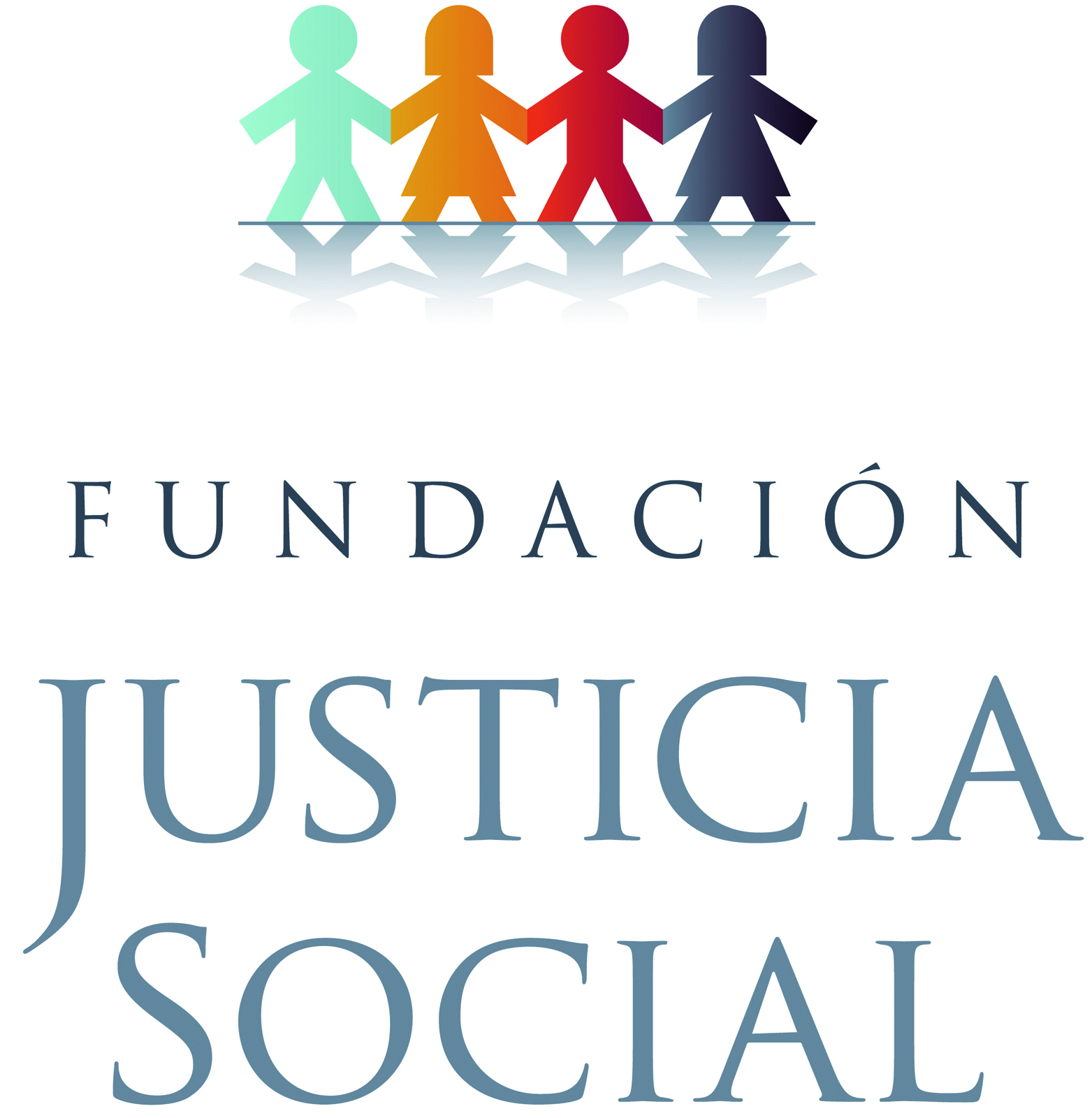 27 DE FEBRERO DE 2025

18:30 HORAS
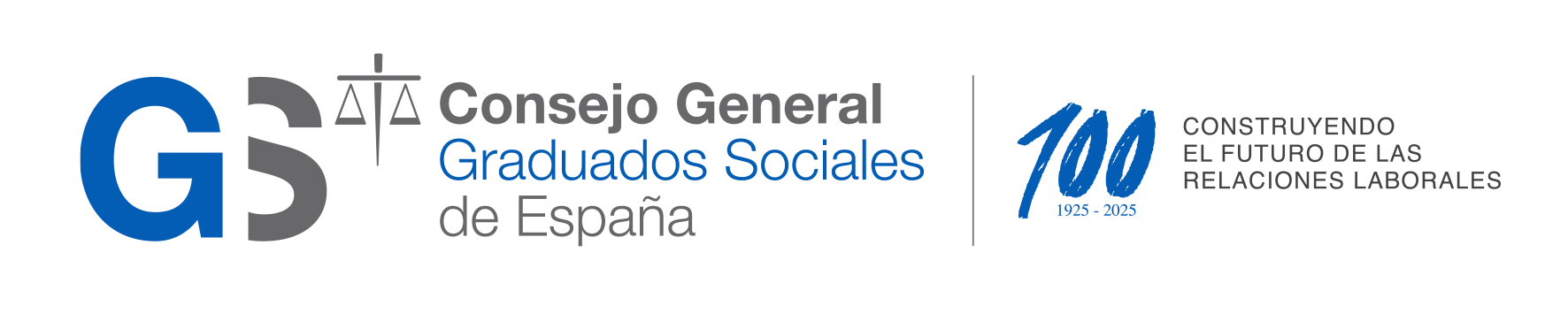 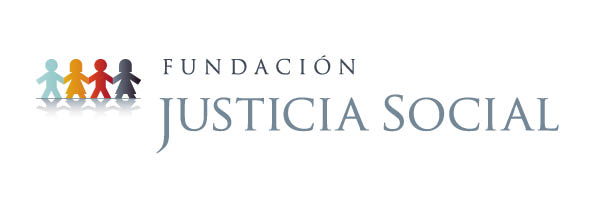 ORGANIZA:
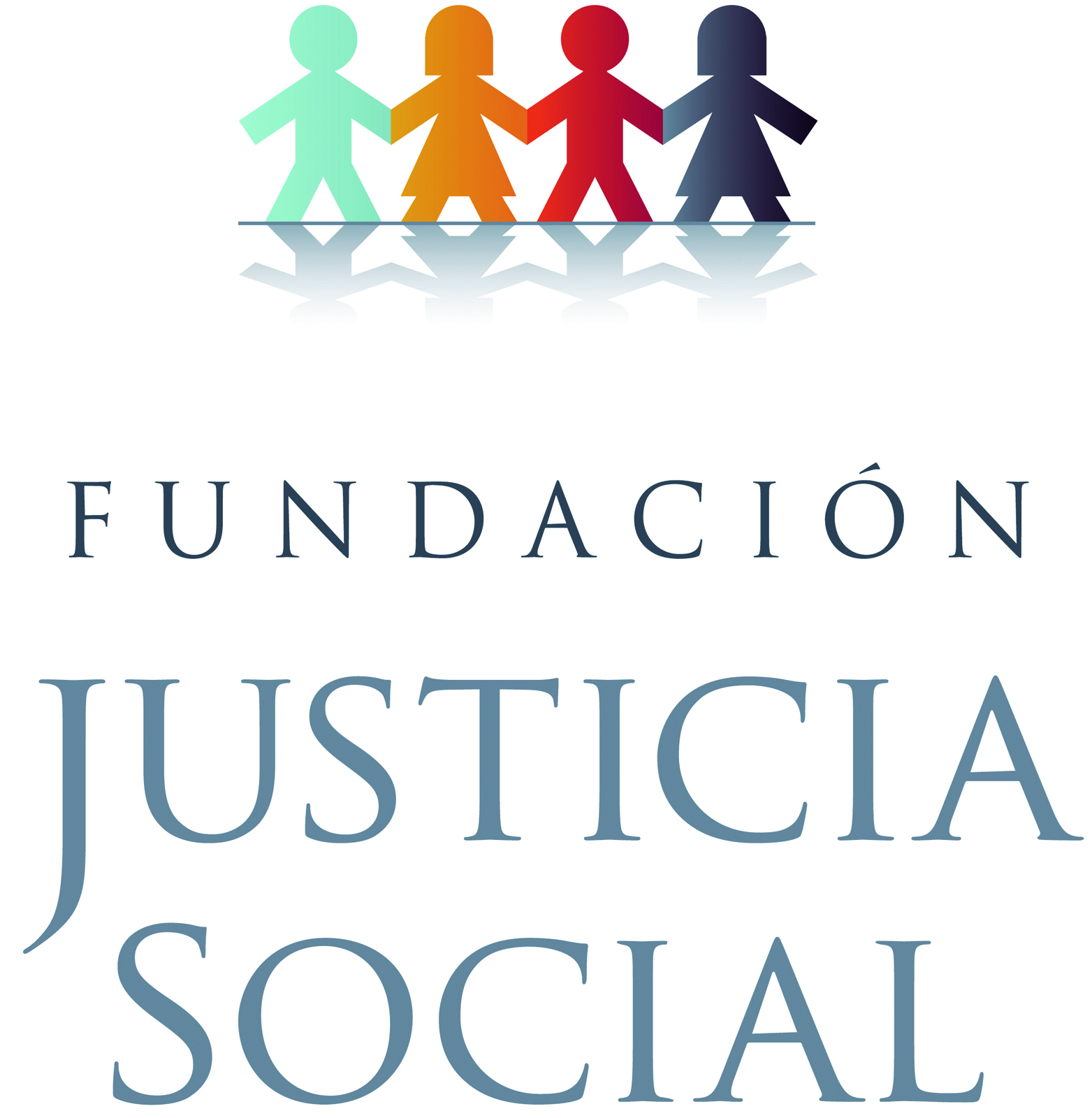 WEBINAR DE LA FUNDACIÓN JUSTICIA SOCIAL
“MÁS ALLÁ DEL CONFLICTO: INNOVACIÓN EN LA GESTIÓN DE RRHH A TRAVÉS DE LA MEDIACIÓN”
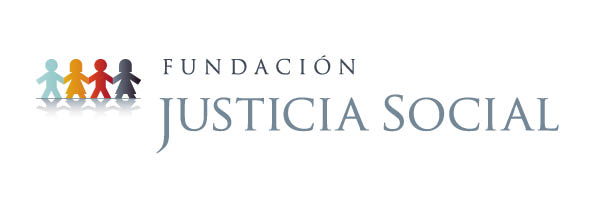 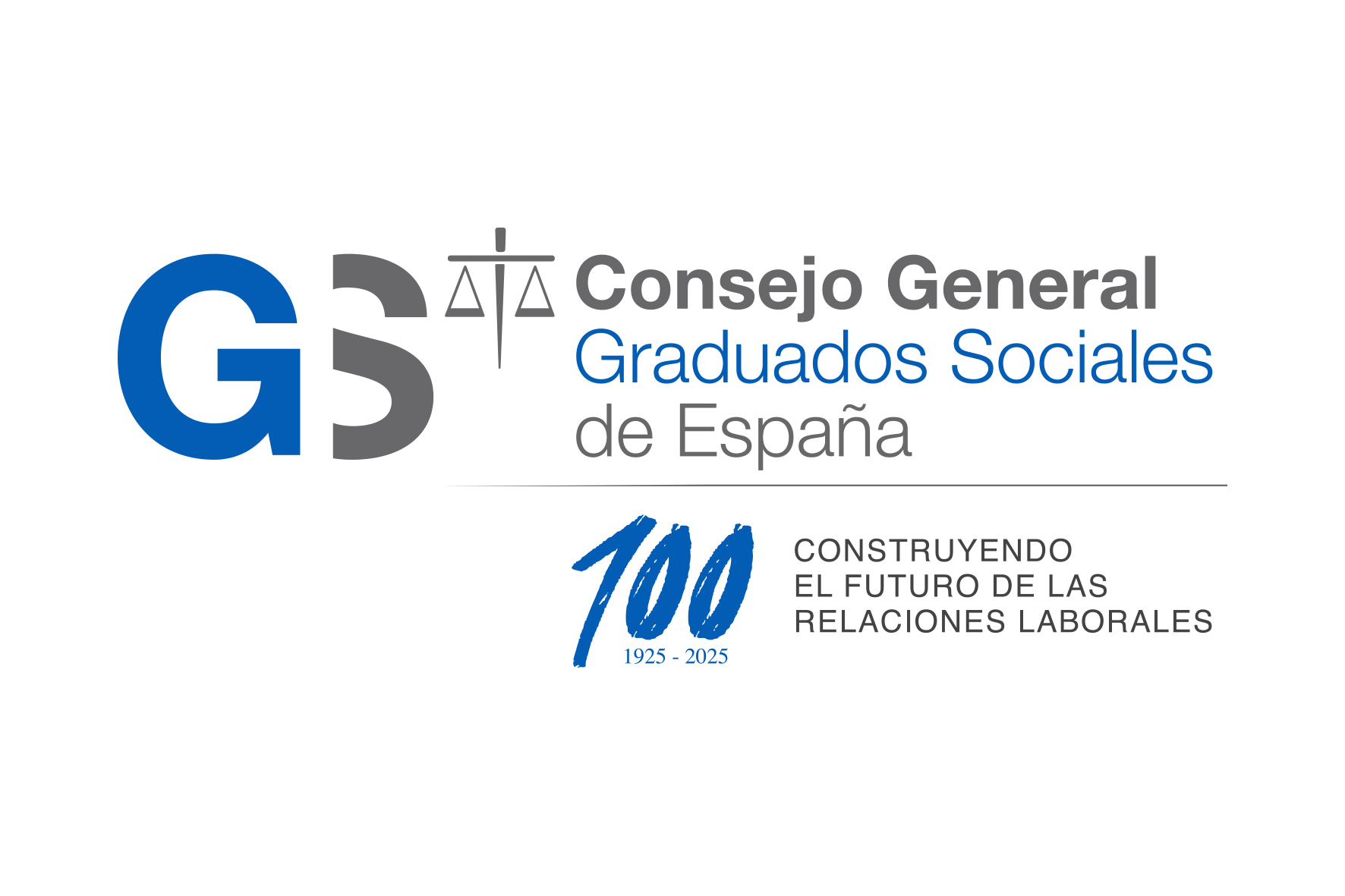 27 DE FEBRERO DE 2025
TÍTULO PONENCIA: La mediación dentro del ciclo del Conflicto


AUTOR: Dr. Francisco J. Medina. Catedrático de Psicología de las Organizaciones.
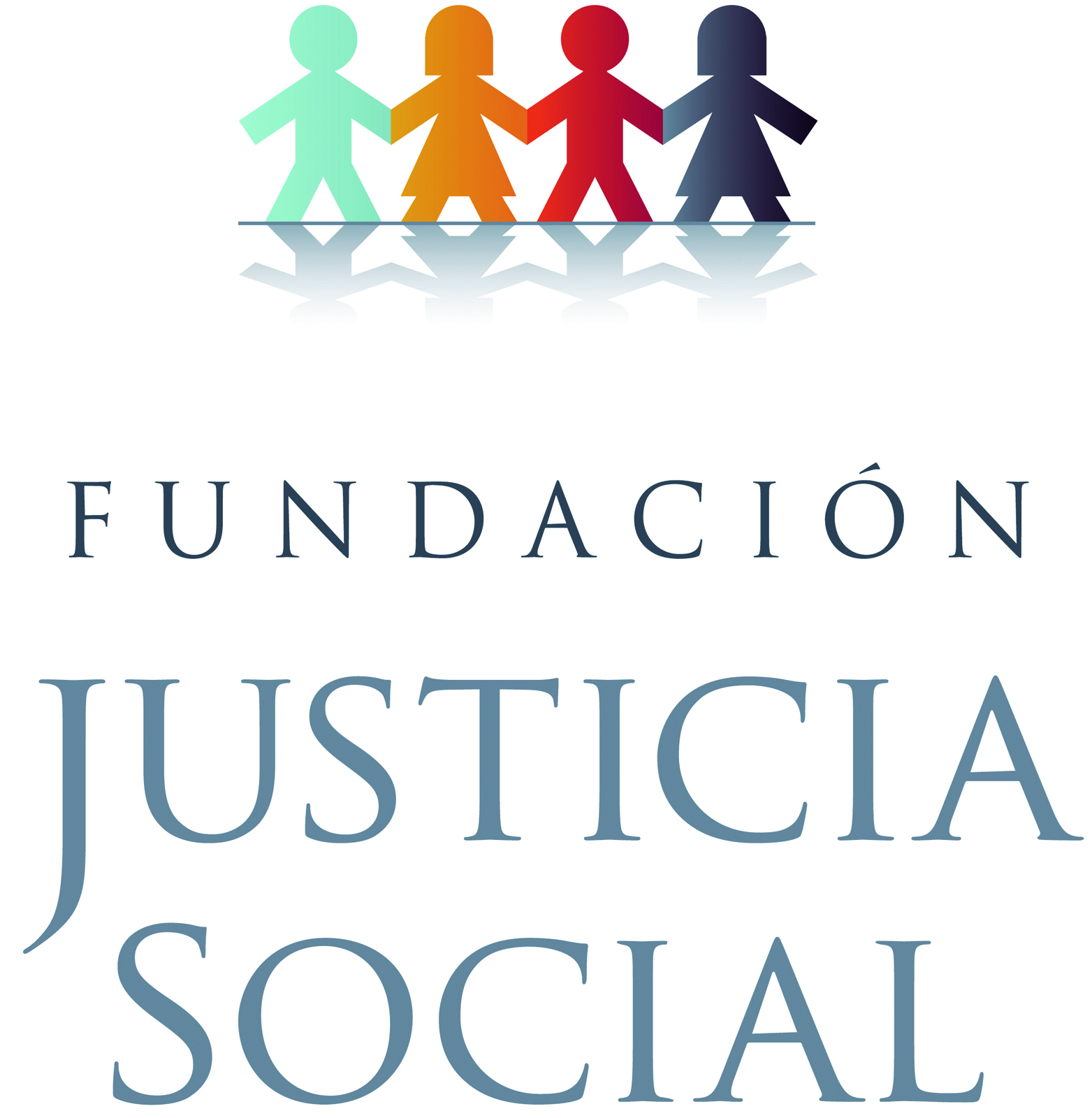 WEBINAR DE LA FUNDACIÓN JUSTICIA SOCIAL
“MÁS ALLÁ DEL CONFLICTO: INNOVACIÓN EN LA GESTIÓN DE RRHH A TRAVÉS DE LA MEDIACIÓN”
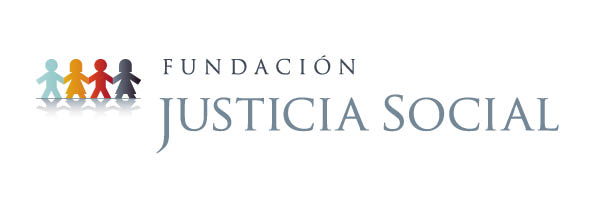 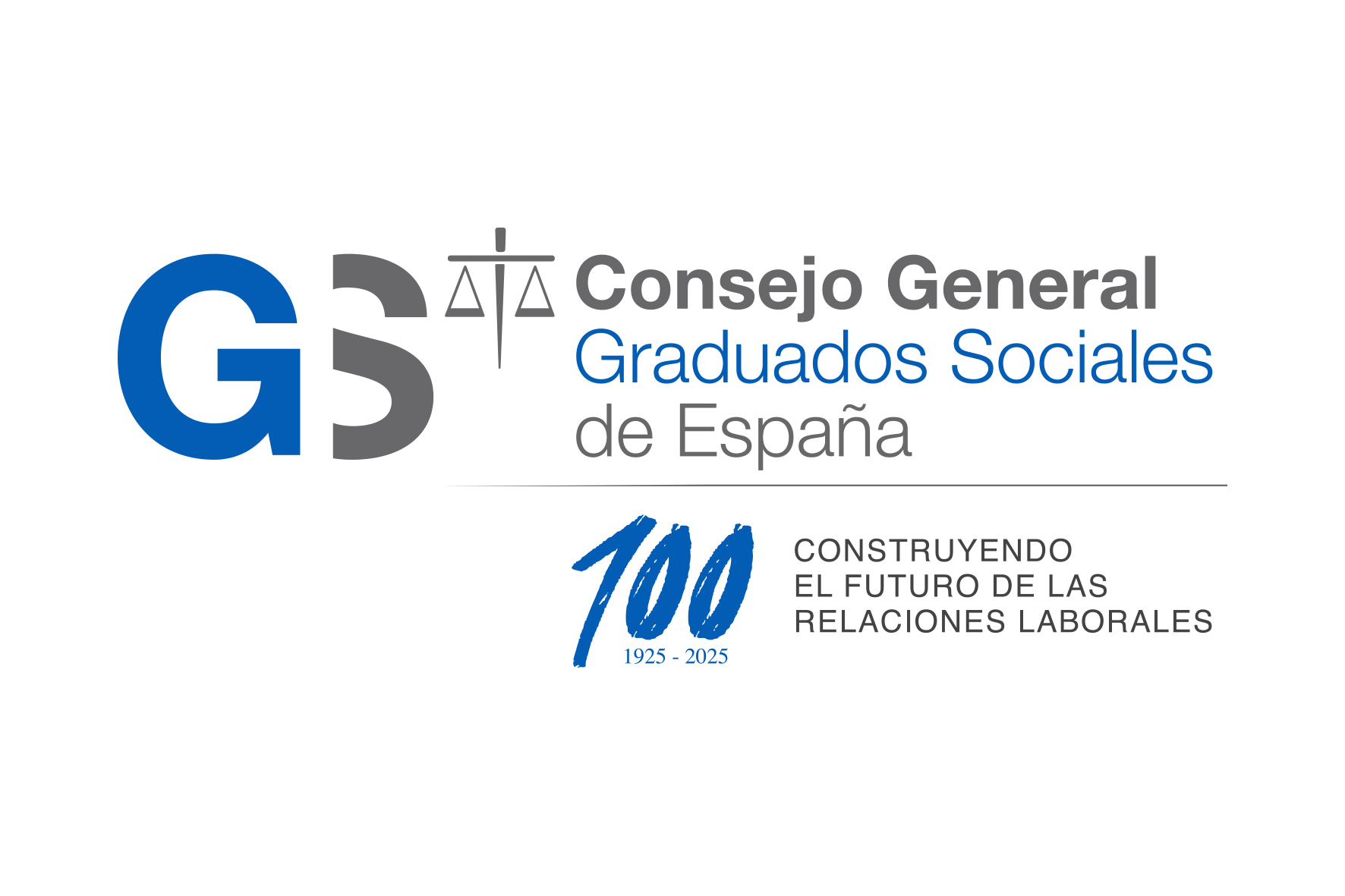 27 DE FEBRERO DE 2025
TÍTULO PONENCIA:
CONTENIDO A PRESENTAR

Los costes del conflicto

La crisis del sistema judicial

El conflicto dentro de las organizaciones

Diseño de un ADR
Parte 1. los costes del conflicto
Costes económicos del conflicto
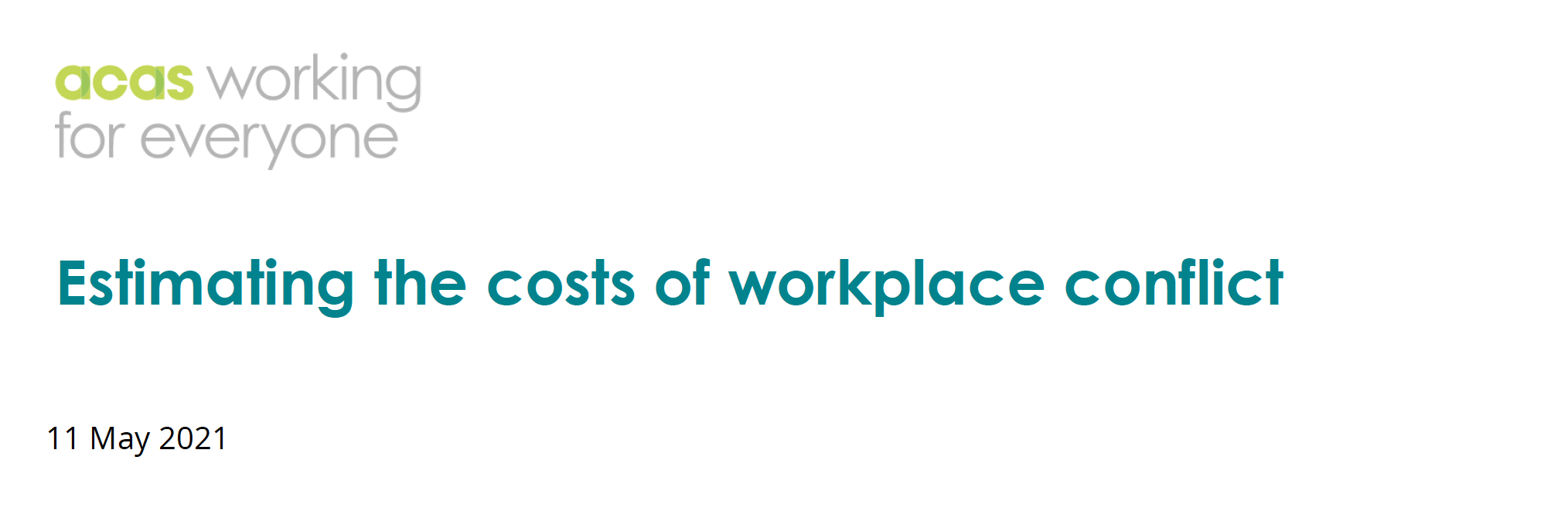 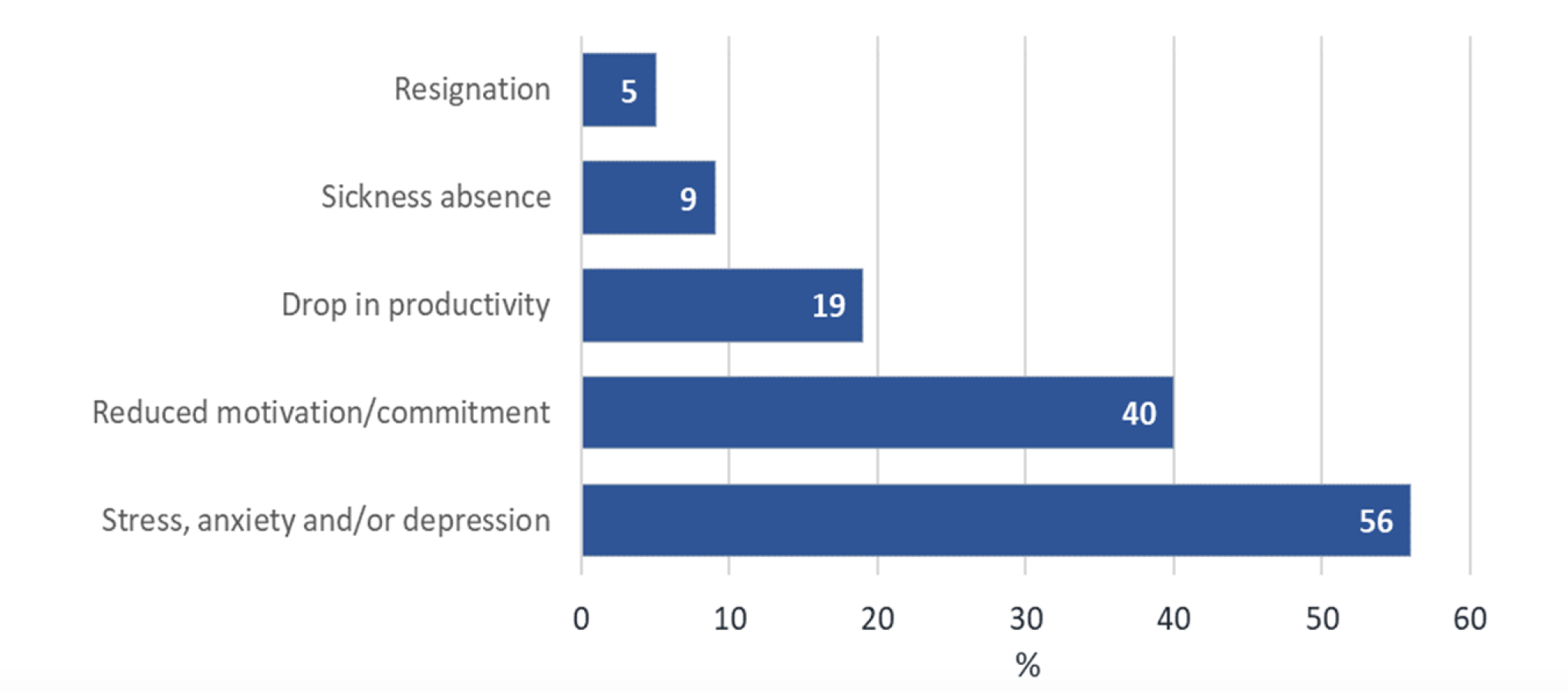 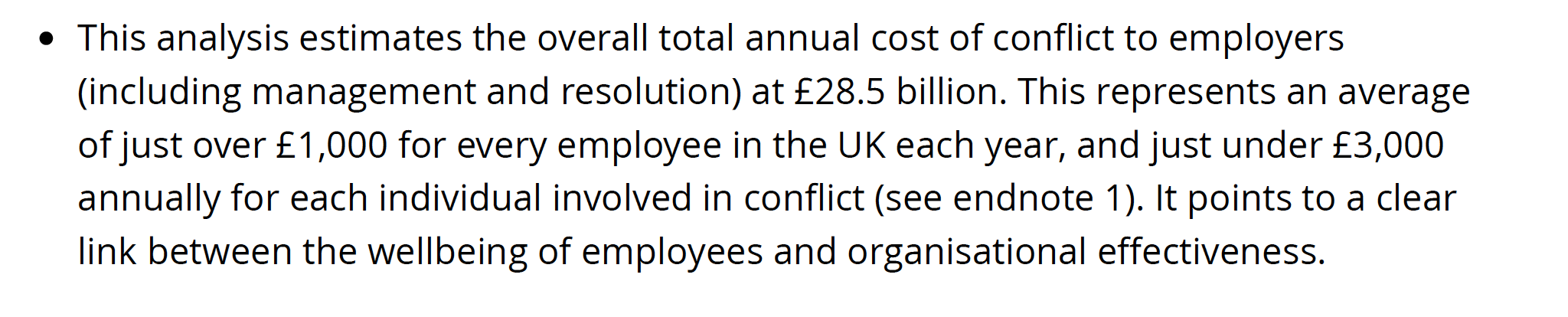 Conflictos y Riesgos Psicosociales
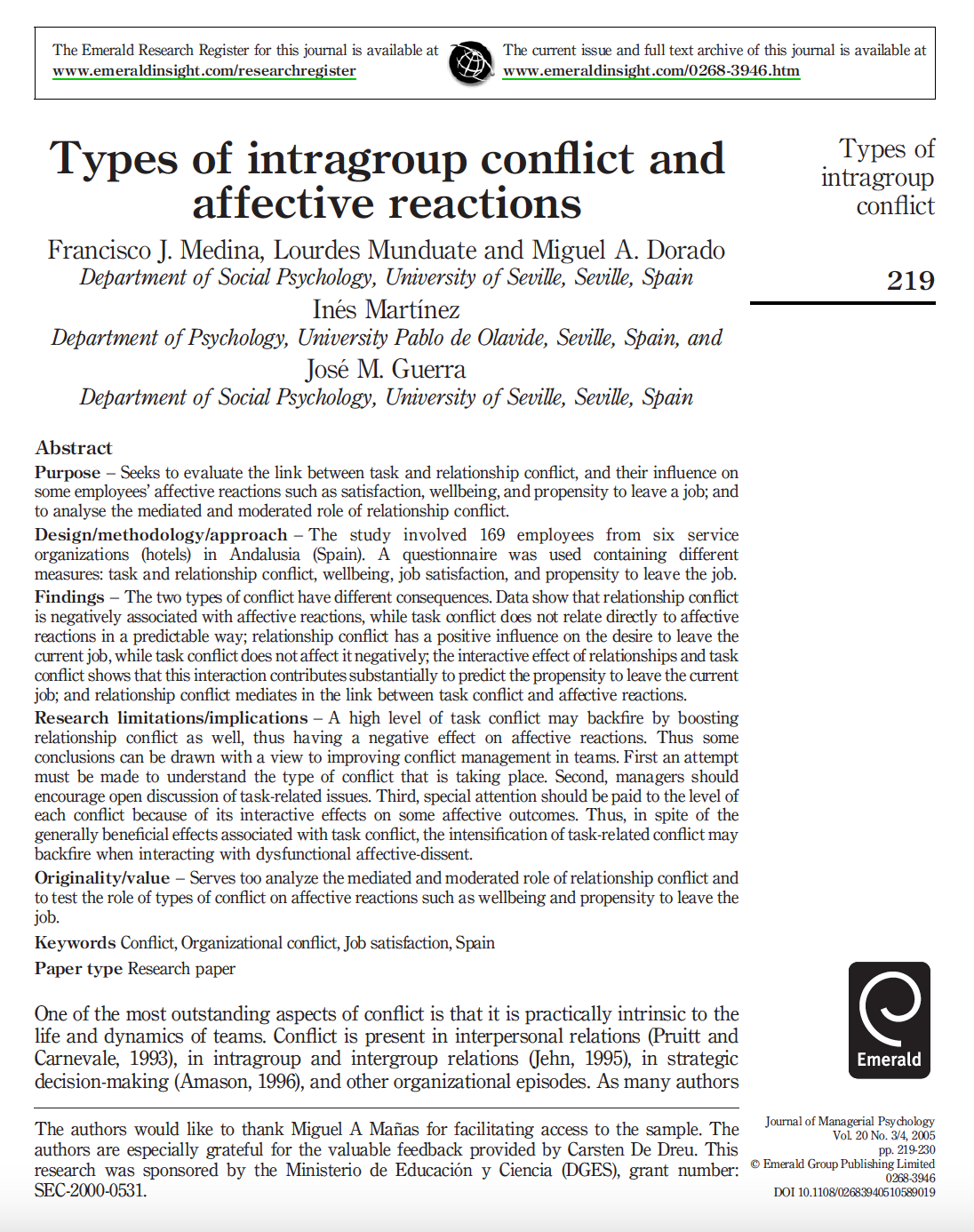 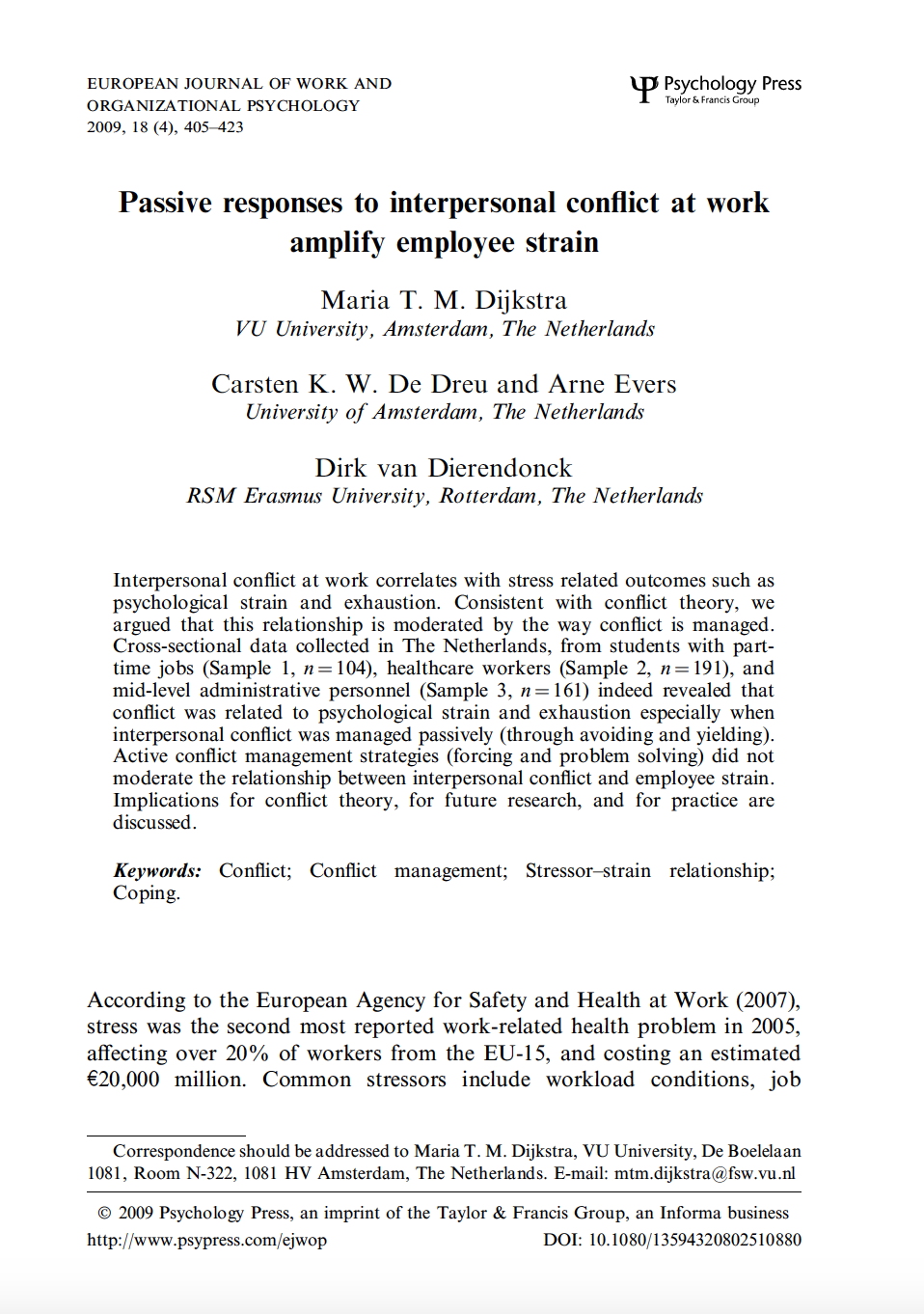 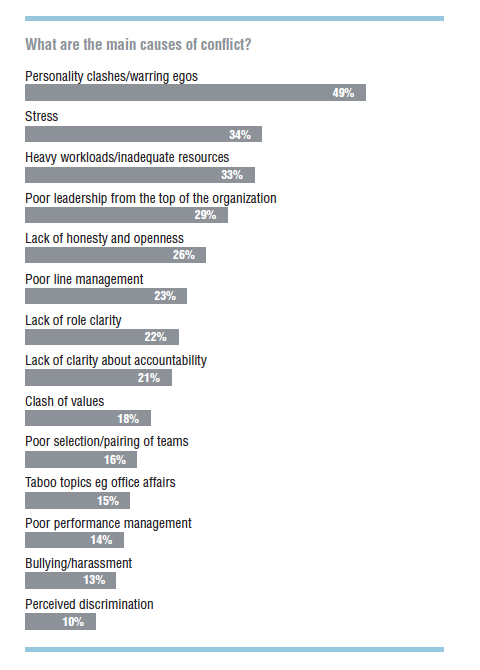 [Speaker Notes: If we do a deeper analysis of that study, we find a large number of causes, some of them well known to us, for example causes related to difference in resources, organizational aspects or personal issues.

However, at the end of the list we find that 13% of conflicts are related to bullying situations and 10% with discrimination issues. We know very little about if it is possible to mediate and how in this type of conflict.

Another conclusion of the study is that many conflicts exist between members of different status in the organization, so power is a very relevant variable.]
El conflicto como el principio de una espiral
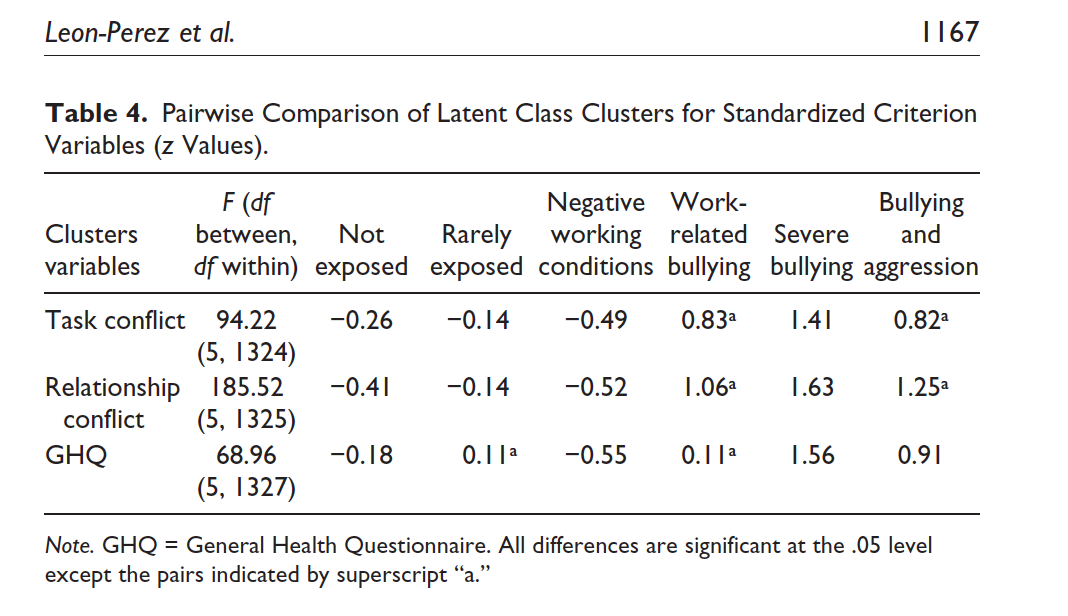 Parte 2. Crisis en el sistema judicial
La crisis del sistema judicial
ASUNTOS 2022
INGRESADOS: 439.583 – RESUELTOS: 431.068 – EN TRÁMITE AL FINAL DEL AÑO: 367.136.
MODO DE RESOLUCIÓN:
SENTENCIA: 47,2% (219.136) - DESISTIMIENTO: 31,7% (136.648) - CONCILIACIÓN: 23, 1% (99.576).
LA CRISIS DEL SISTEMA JUDICIAL
La crisis del sistema judicial
NÚMERO TOTAL DE MAGISTRADOS DE LO SOCIAL: 578
NÚMERO DE MAGISTRADOS TS: 10 (HASTA OCTUBRE 2022); 8 (EN NOVIEMBRE Y DICIEMBRE).
NÚMERO DE MAGISTRADOS TSJ: 181.
NÚMERO DE MAGISTRADOS AUDIENCIA NACIONAL: 3
Parte 3. El proceso del conflicto
Diálogo social
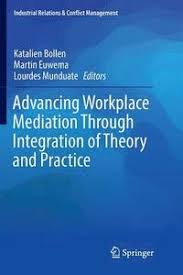 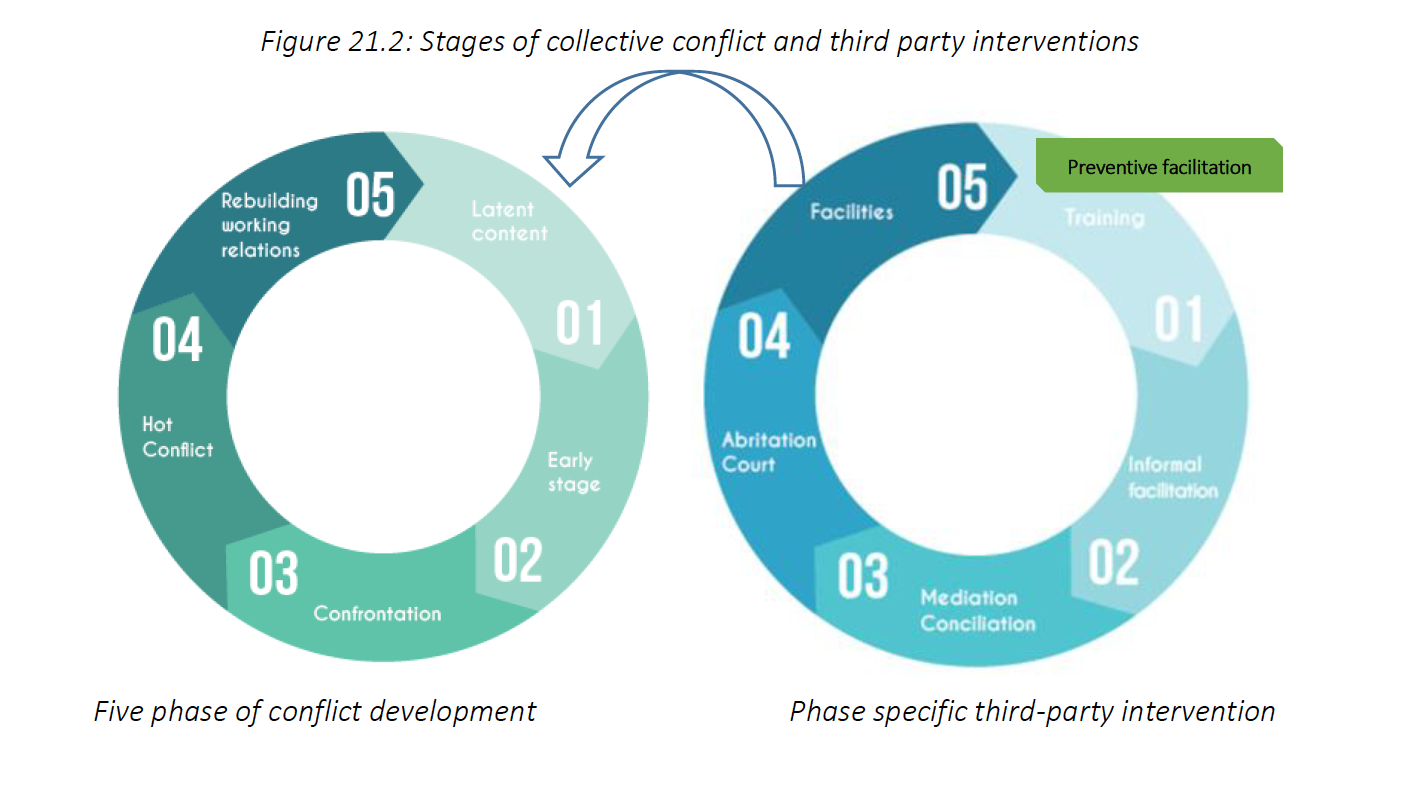 Diálogo social
Fase 1. En la organización, prevención, alerta temprana
Diseño de un ADR
Puesta en marcha de un ADR
Análisis inicial
Desde dónde llegan los conflictos
Qué tipo de conflictos
Diseñar el sistema y regularlo
Entrenar
Evaluar
Qué decidir con la organización
RETOS
Tipos de conflictos que irán al sistema.
Quién mediará
Selección, formación, evaluación…
Sistema contingente de mediación
Regulación
Quién puede mediar
Condiciones
Voluntariedad
Neutralidad-Imparcialidad
Confidencialidad
Buena fe negociadora
Nuestra investigación
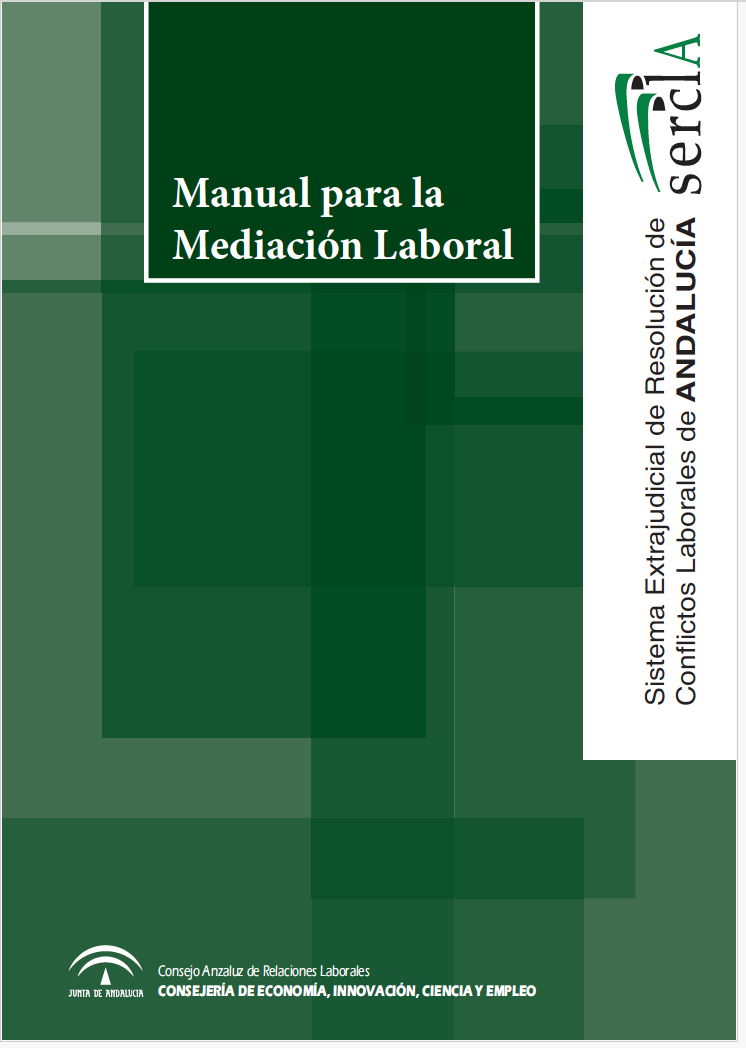 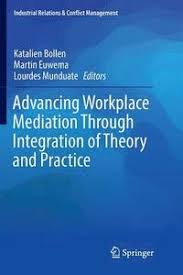 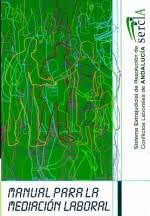 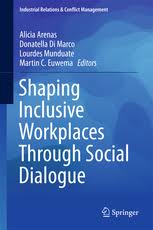 Proyecto piloto Sanciones. SERCLA
Asuntos que contemplan la ruptura de la confianza
Competencia/Integridad/
Gravedad/Reincidencia
Tiempo
Conflicto
De Tarea/Relacionales/Status
Acoso
Criterios de Leymann
Mediación en conflictos con pérdida de confianza
Procedimientos de régimen disciplinario
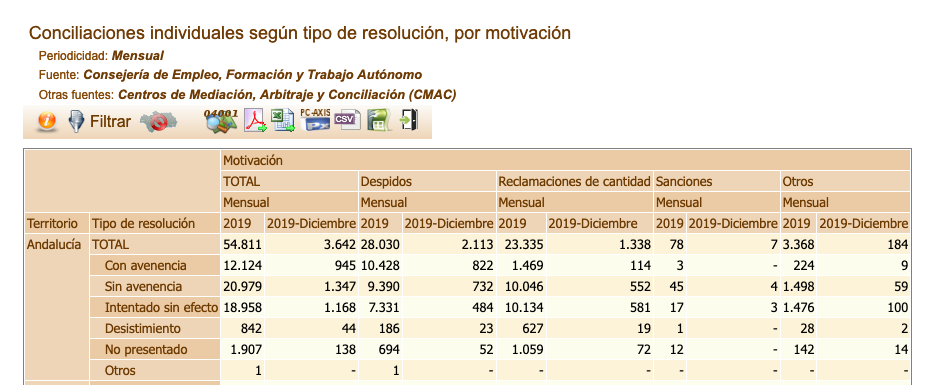 CMAC
SERCLA
Un consejo final: Práctica basada en la Evidencia